leçon 1 :                          Analyse
Définition Graphique d'un Objet Technique
Chap.
2
Leçon 1
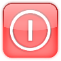 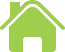 LECTURE D’UN DESSIN D’ENSEMBLE
Système technique :  SERRE TUBES
I
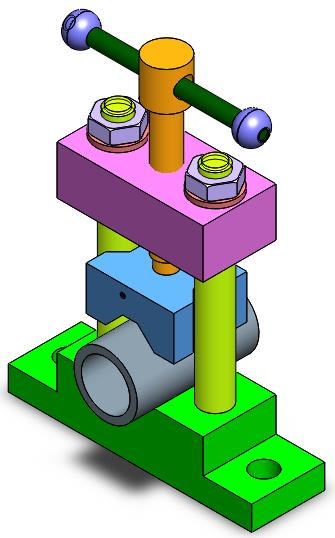 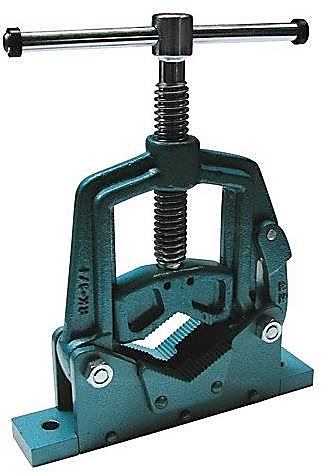 MISE EN SITUATION  :
9
7
Le dispositif de blocage sert à serrer des tubes sur une tronçonneuse.
DESCRIPTION :
3
2
Le tube à serrer est placé entre le socle (1) et le mors mobile (3). La rotation de la vis (7) par l’intermédiaire du levier (9) permet la translation du mors mobile (3) qui est guidé par les tirants (2) jusqu'à la fixation du tube.
1
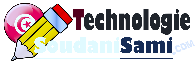 2ème  Année secondaire
leçon 1 :                          Lecture d’un Dessin d’ensemble
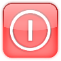 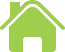 ?
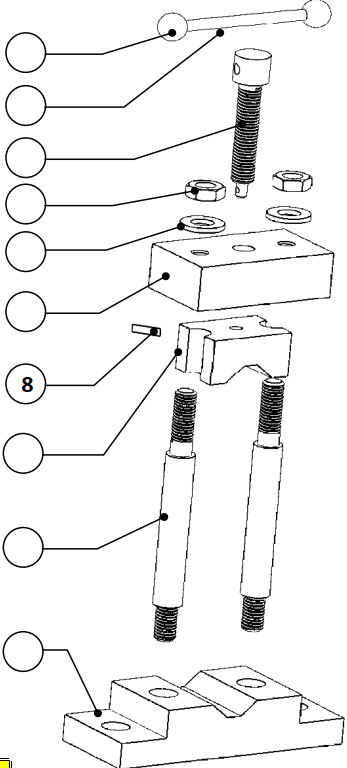 Analyse fonctionnelle :
10
?
1) En ce référant au dessin d’ensemble Indiquer le repère des pièces sur l’éclatée ci-contre :
9
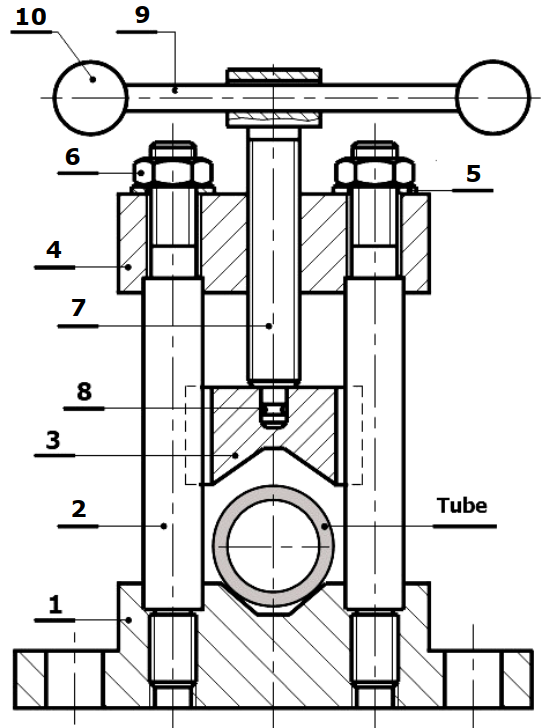 ?
7
?
6
?
5
?
4
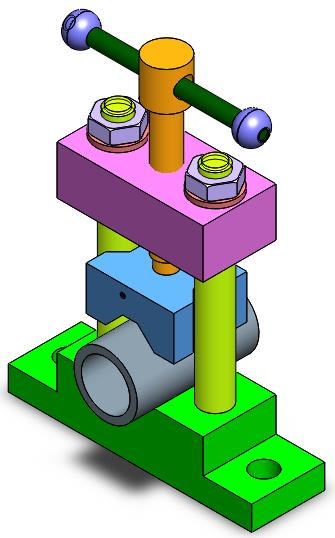 ?
3
?
2
?
1
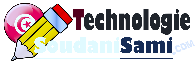 2ème  Année secondaire
leçon 1 :                          Lecture d’un Dessin d’ensemble
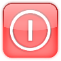 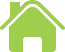 (Mettre une croix)
2) Compléter le tableau ci-dessous :
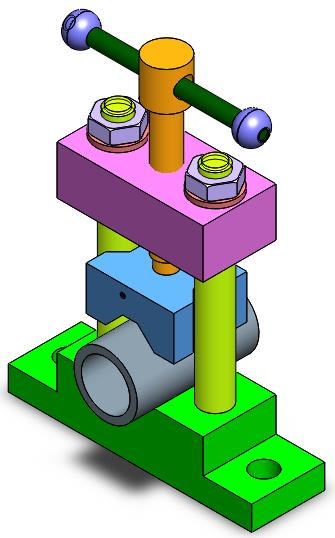 ?
X
?
X
?
?
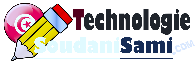 2ème  Année secondaire
leçon 1 :                          Lecture d’un Dessin d’ensemble
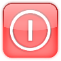 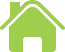 3) Colorier sur le dessin d'ensemble :
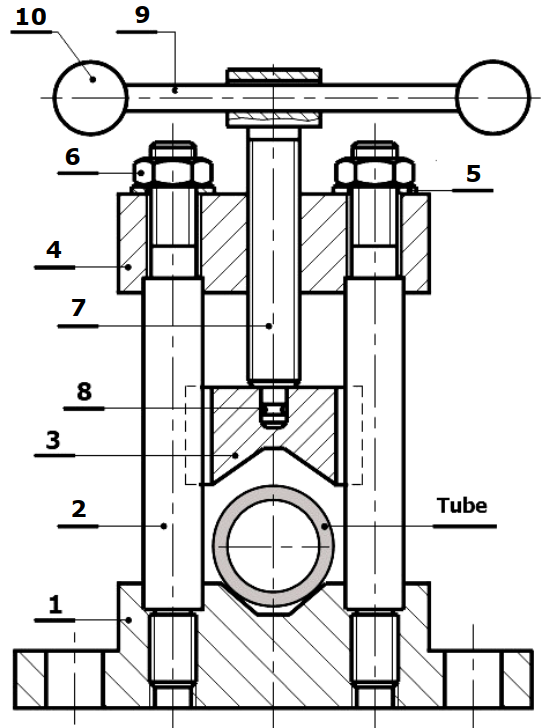 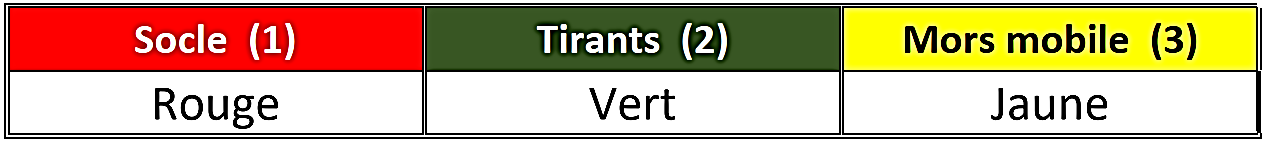 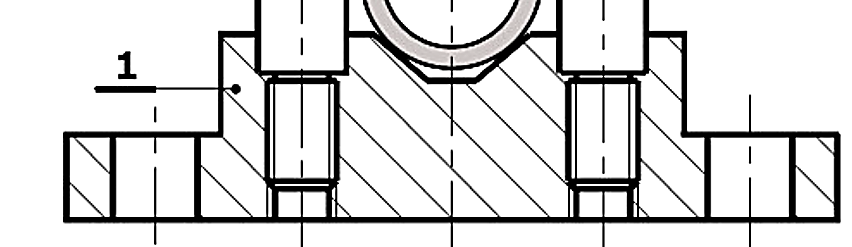 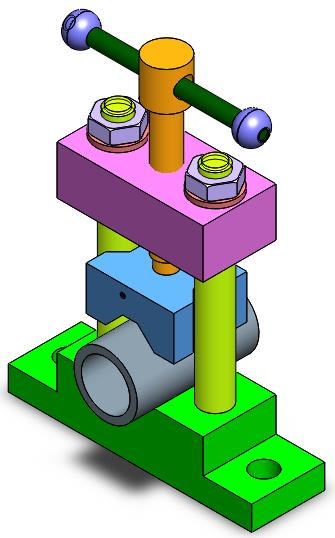 1
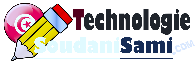 2ème  Année secondaire
leçon 1 :                          Lecture d’un Dessin d’ensemble
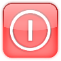 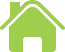 3) Colorier sur le dessin d'ensemble :
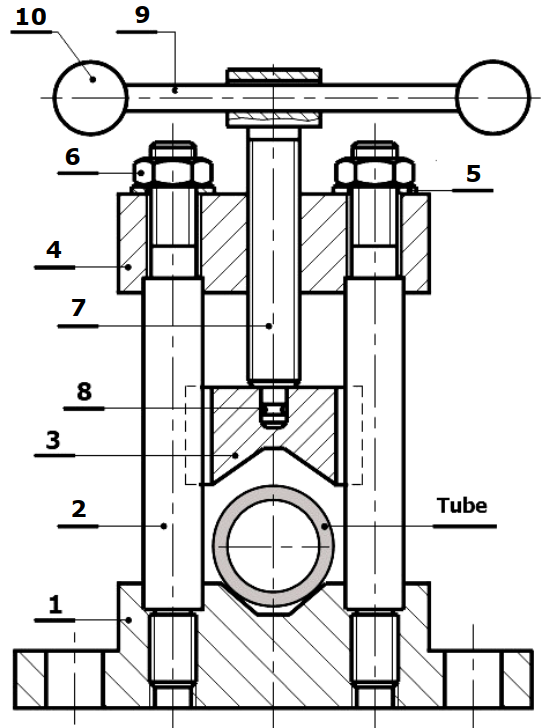 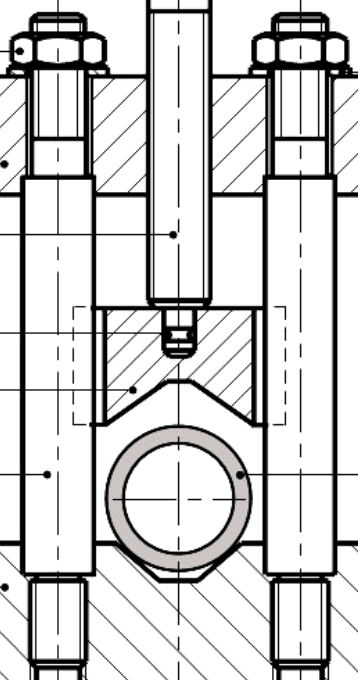 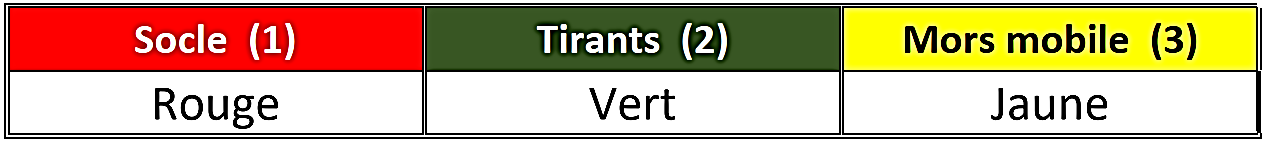 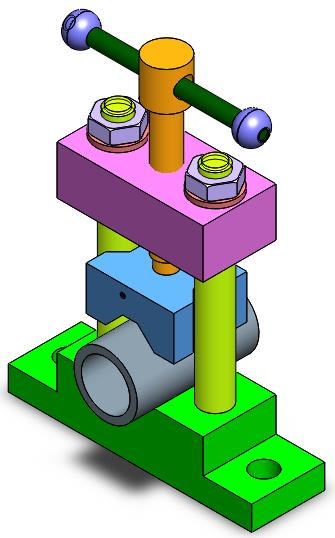 2
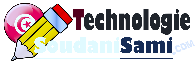 2ème  Année secondaire
leçon 1 :                          Lecture d’un Dessin d’ensemble
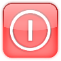 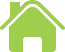 3) Colorier sur le dessin d'ensemble :
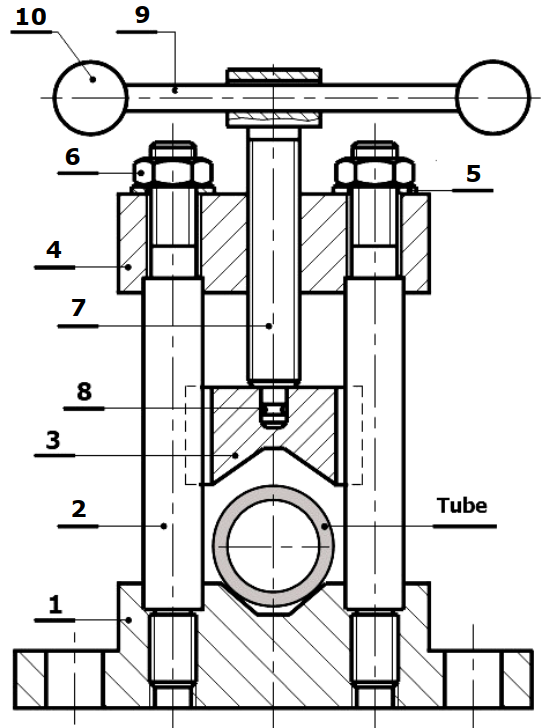 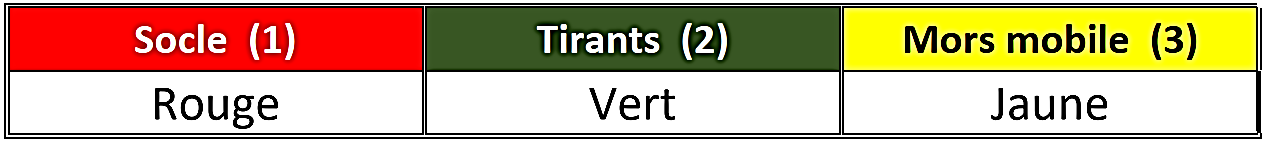 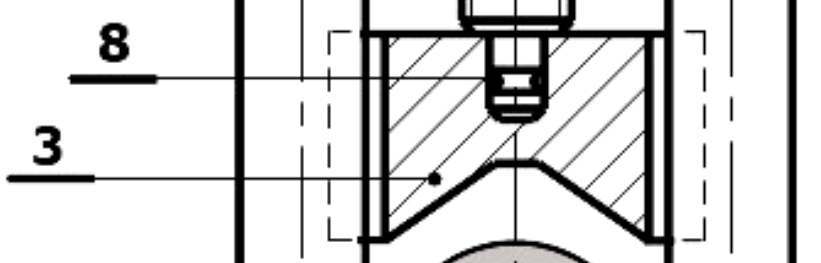 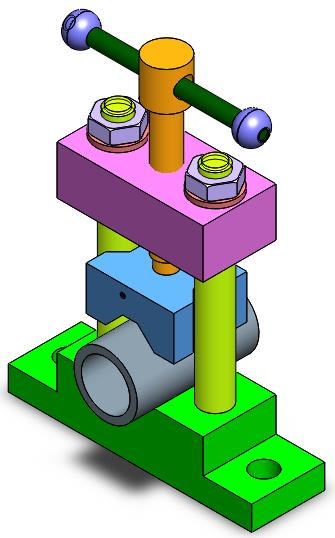 3
3
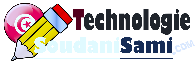 2ème  Année secondaire
leçon 1 :                          Lecture d’un Dessin d’ensemble
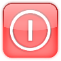 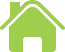 3) Colorier sur le dessin d'ensemble :
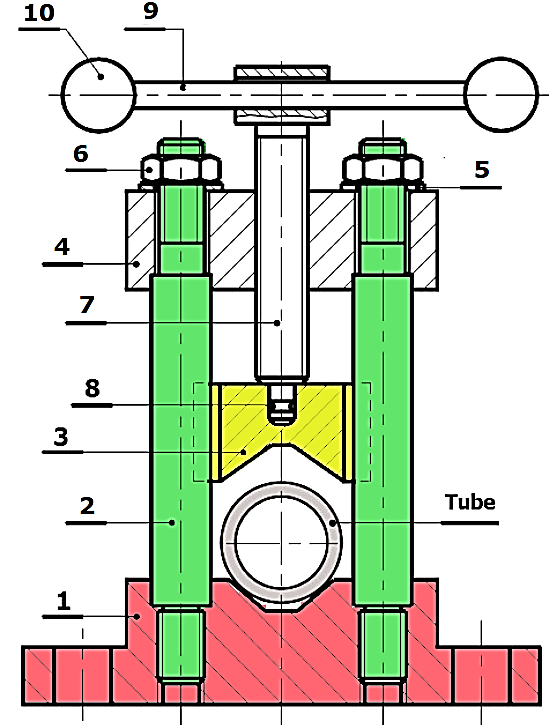 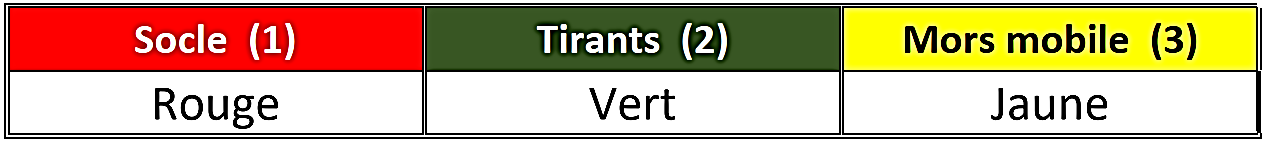 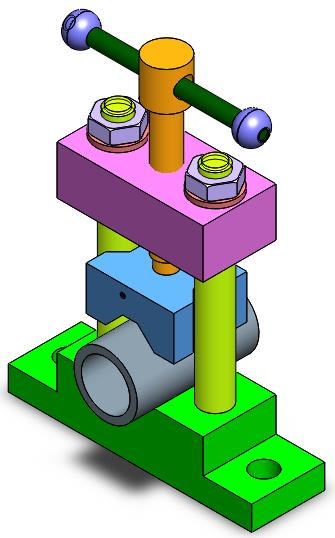 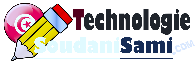 2ème  Année secondaire
leçon 1 :                          Lecture d’un Dessin d’ensemble
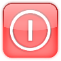 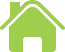 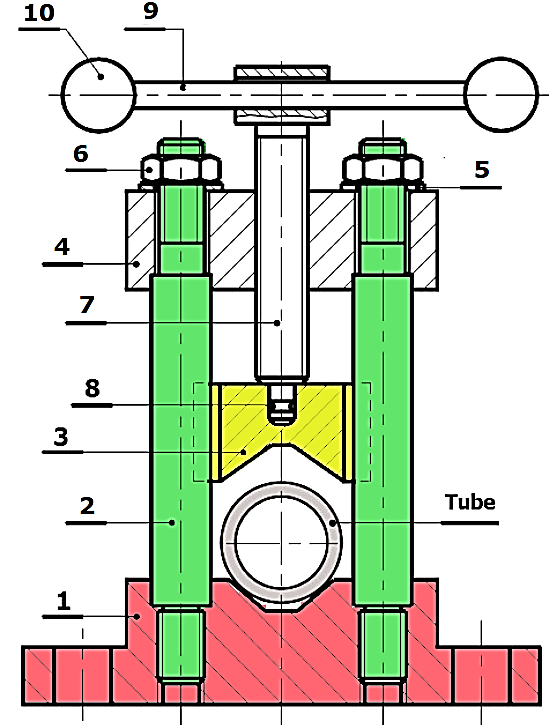 4) Par quel moyen s'effectue la manœuvre de la pièce (06) :
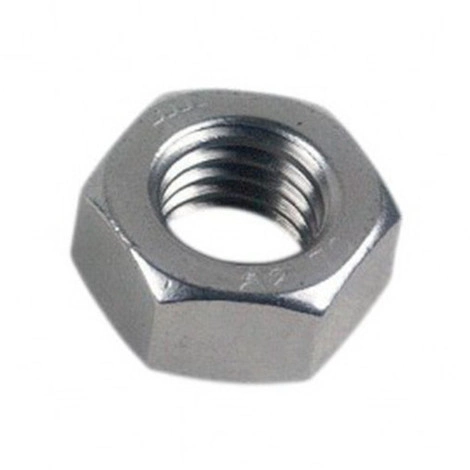 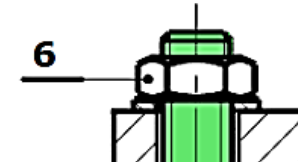 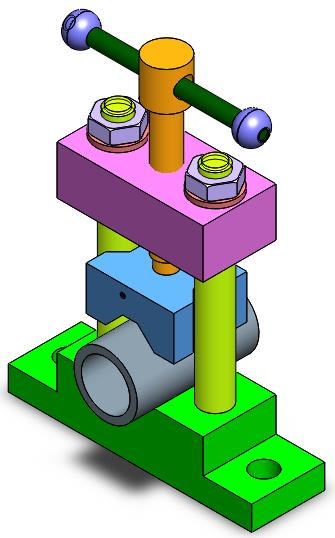 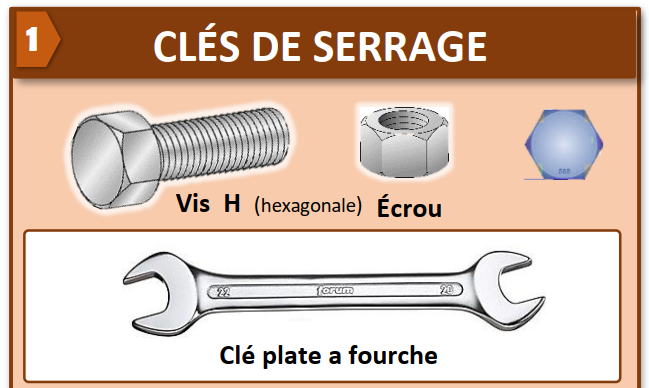 Clé a fourche
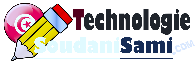 2ème  Année secondaire
leçon 1 :                          Lecture d’un Dessin d’ensemble
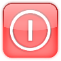 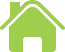 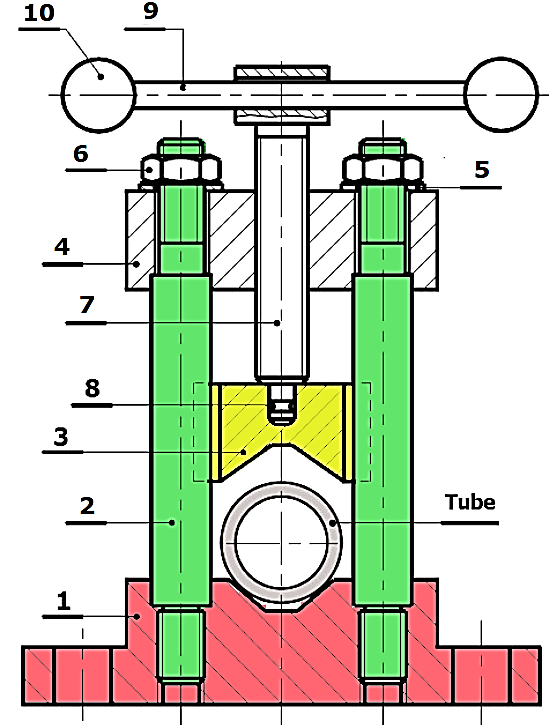 5) Déterminer les formes réalisées sur le socle (1) :
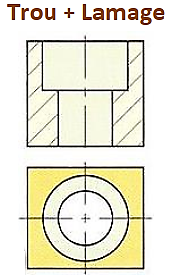 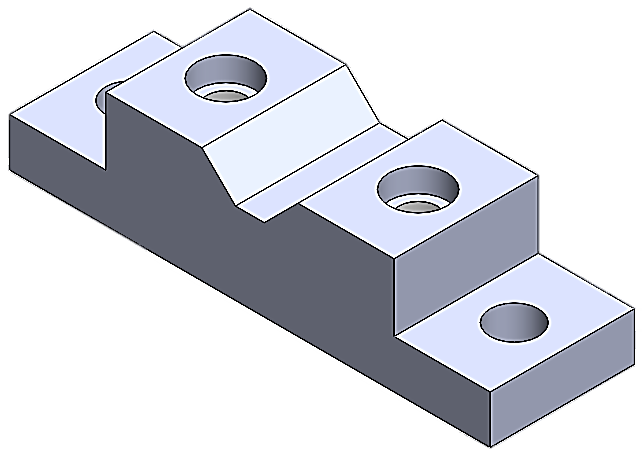 ?
Entaille
?
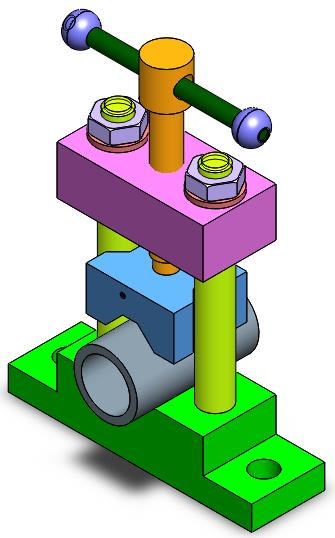 Rainure
?
Trou lamé
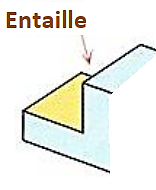 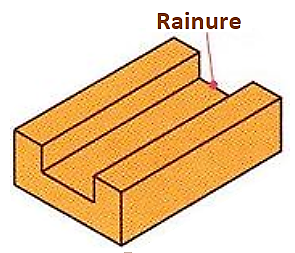 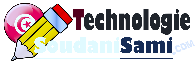 2ème  Année secondaire
leçon 1 :                          Lecture d’un Dessin d’ensemble
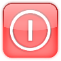 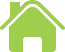 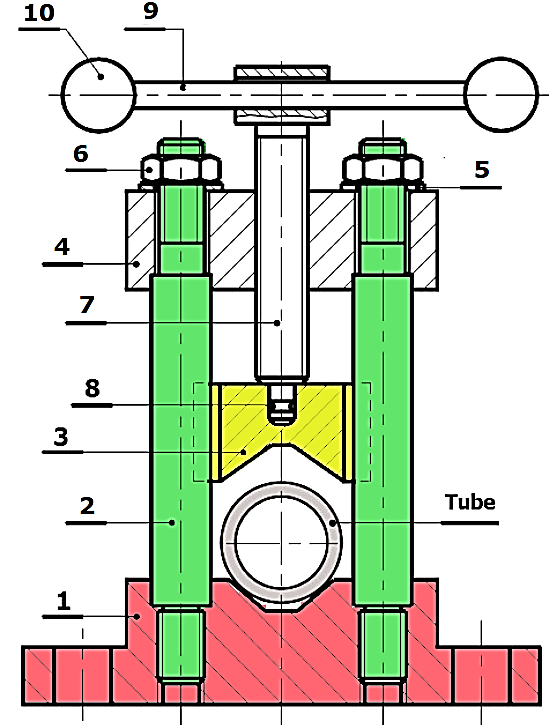 6) Donner le nombre de(s) taraudage(s) effectué(s) sur la pièce (4) ?
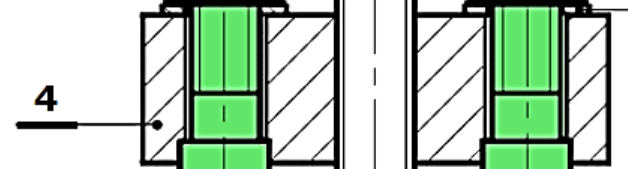 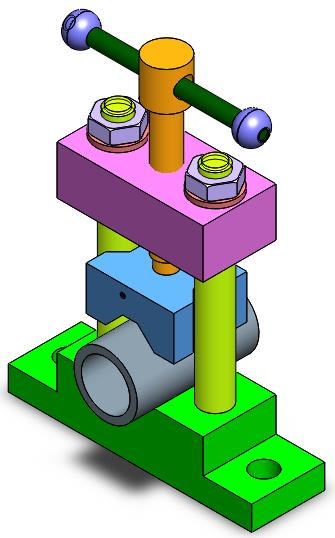 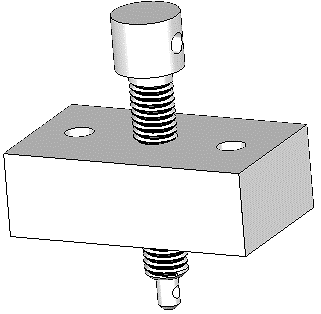 4
X
?
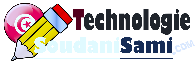 2ème  Année secondaire
leçon 1 :                          Lecture d’un Dessin d’ensemble
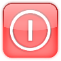 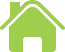 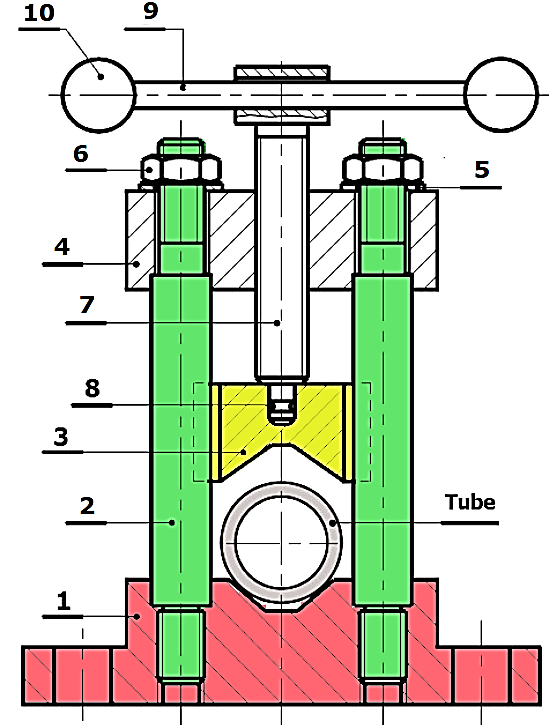 7) a- Quel est le nom de la pièce 08 ?
?
Goupille
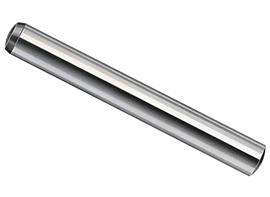 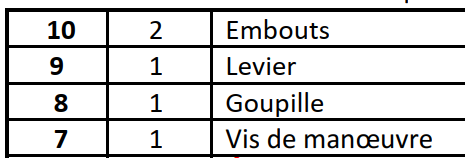 b- Donner son rôle ?
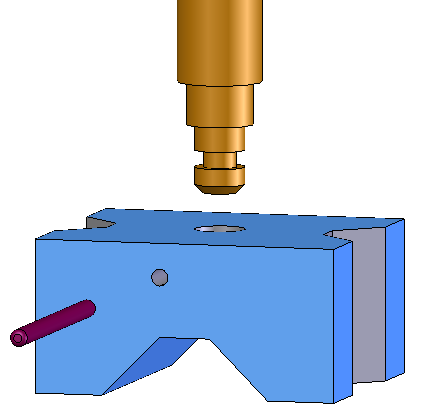 7
Assembler (3) et (7)
(en permettant la rotation de la vis de manœuvre (7))
8
3
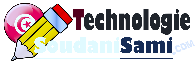 2ème  Année secondaire
leçon 1 :                          Lecture d’un Dessin d’ensemble
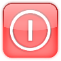 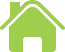 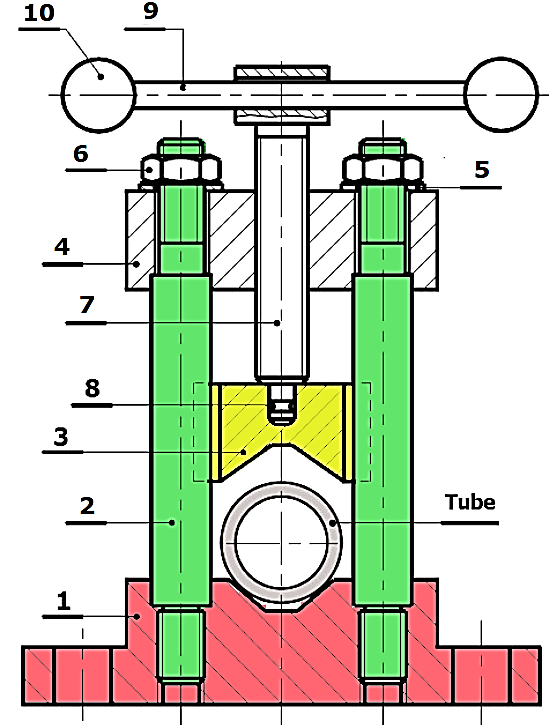 Définition d’un dessin d’ensemble
II
Un dessin d’ensemble est un dessin dont le rôle est essentiellement de montrer le fonctionnement d’un mécanisme et la façon dont le concepteur a agencé les pièces constituantes.
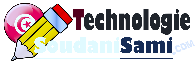 2ème  Année secondaire
leçon 1 :                          Lecture d’un Dessin d’ensemble
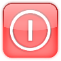 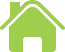 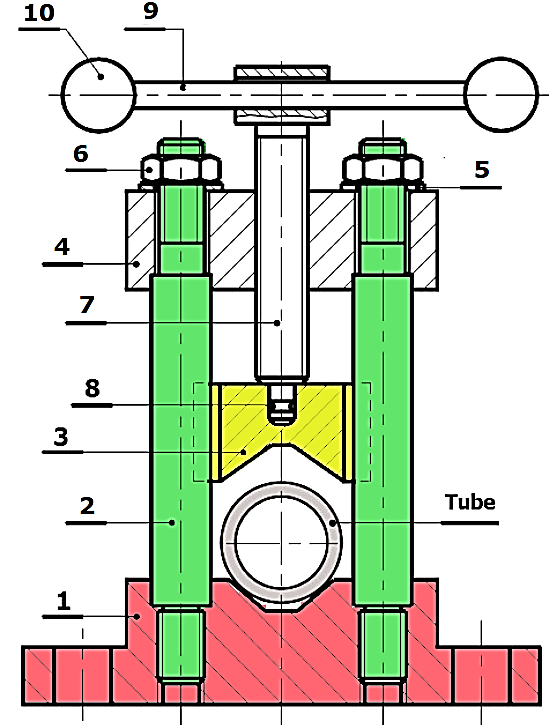 Définition d’un dessin d’ensemble
II
NOMENCLATURE :
La nomenclature est le tableau de la liste détaillée des différents composants qui
constituent un ensemble mécanique. Elle est liée au dessin d’ensemble par des repères
La Nomenclature
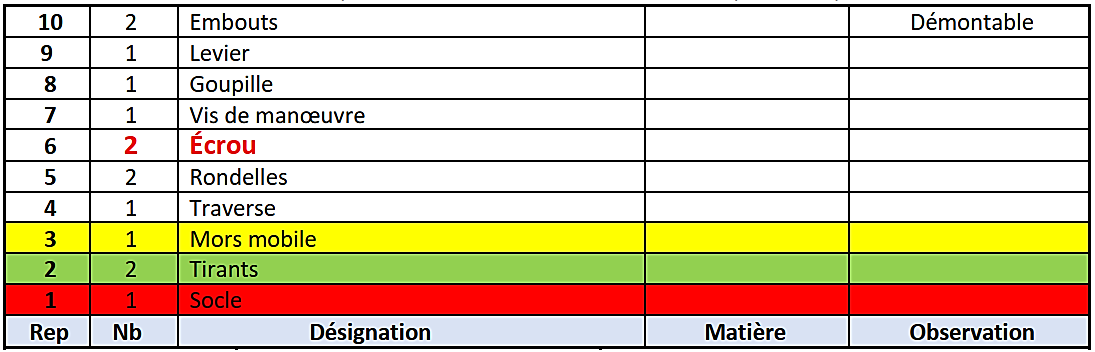 Le Cartouche
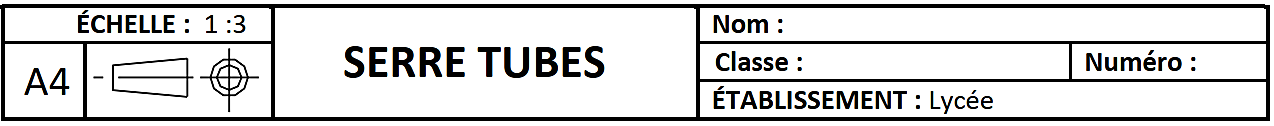 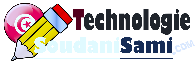 2ème  Année secondaire
leçon 1 :                          Lecture d’un Dessin d’ensemble
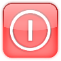 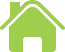 Graphe de Montage et de Démontage
III
Déterminer le graphe de montage du mécanisme :
E
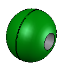 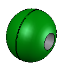 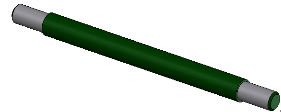 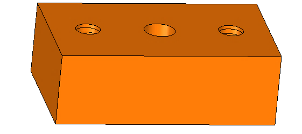 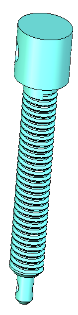 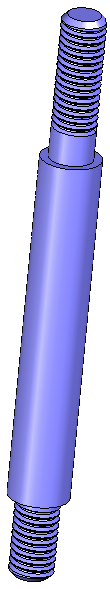 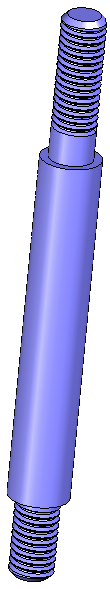 2
1
4
3
2
6
7
5
10
9
8
La pièce (1) est choisie comme support
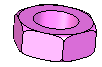 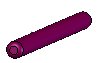 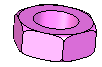 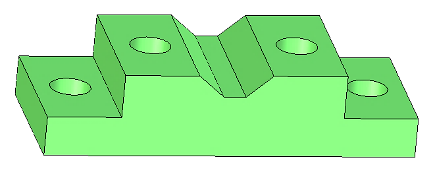 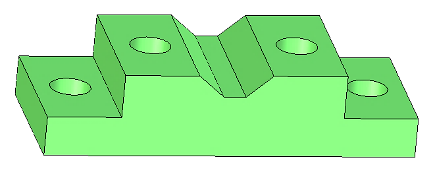 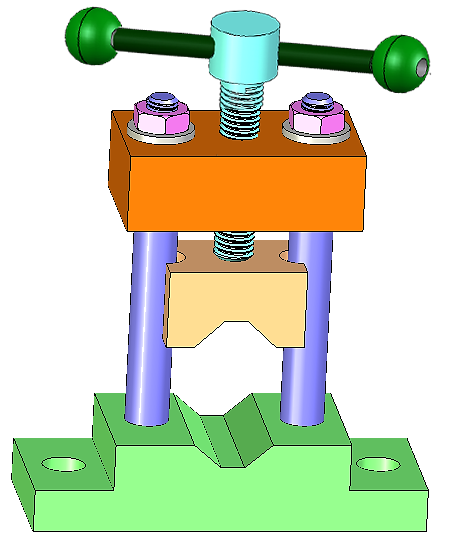 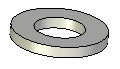 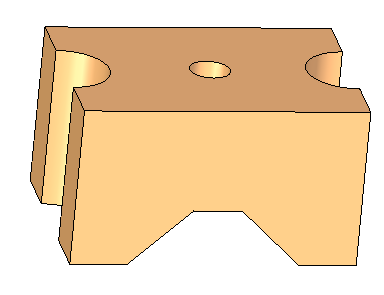 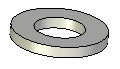 La plus grande pièce reste en dernier lieu 
(comme support)
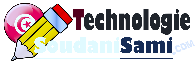 2ème  Année secondaire
leçon 1 :                          Lecture d’un Dessin d’ensemble
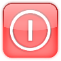 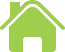 Graphe de Montage et de Démontage
III
Déterminer le graphe de montage du mécanisme :
E
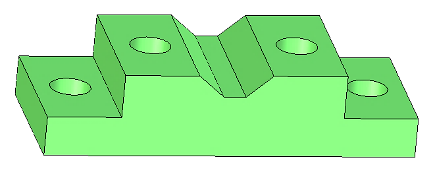 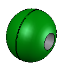 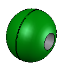 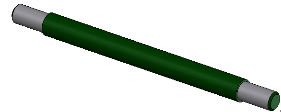 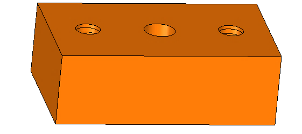 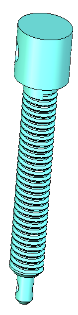 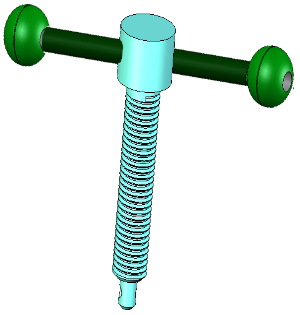 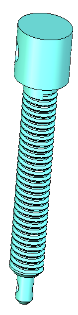 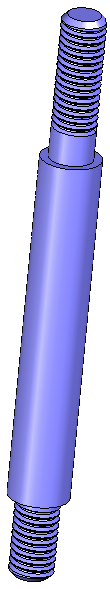 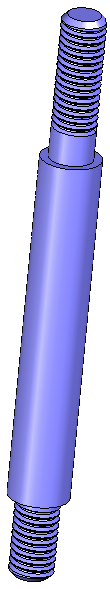 2
1
4
3
2
6
7
5
10
9
8
7
SE
SE
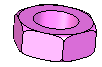 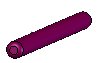 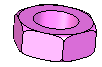 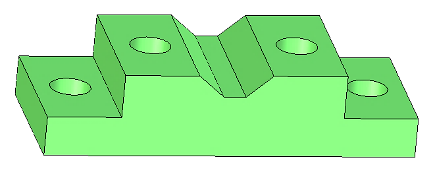 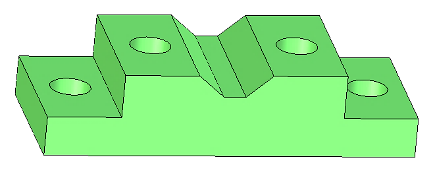 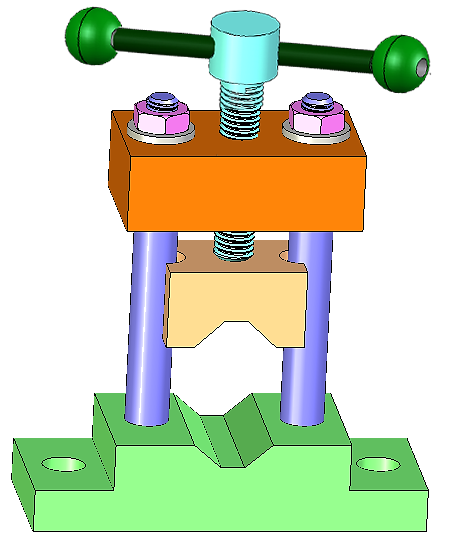 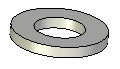 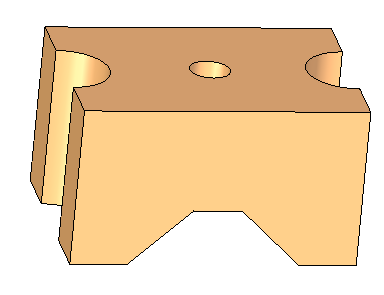 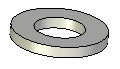 1- Rechercher les différents sous-ensembles indépendants.
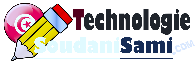 2ème  Année secondaire
leçon 1 :                          Lecture d’un Dessin d’ensemble
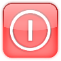 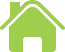 Graphe de Montage et de Démontage
III
Déterminer le graphe de montage du mécanisme :
E
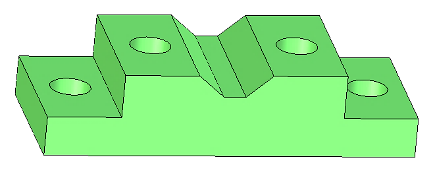 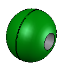 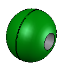 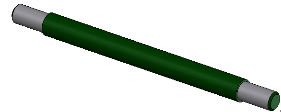 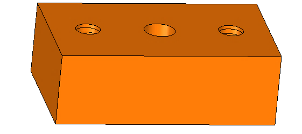 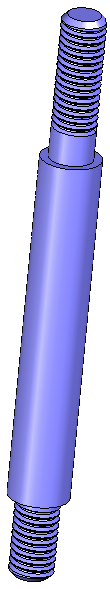 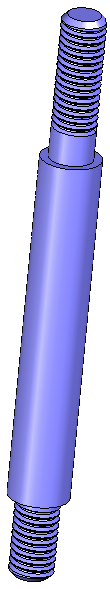 2
1
4
3
2
6
5
10
9
8
7
9
SE
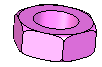 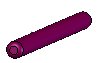 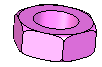 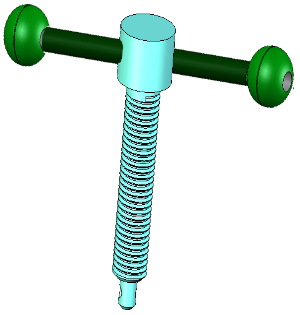 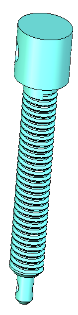 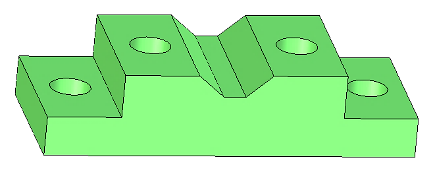 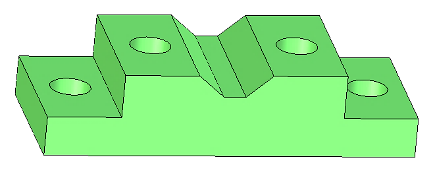 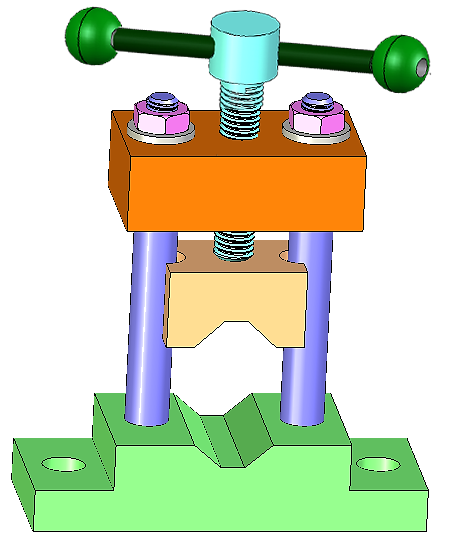 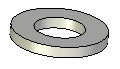 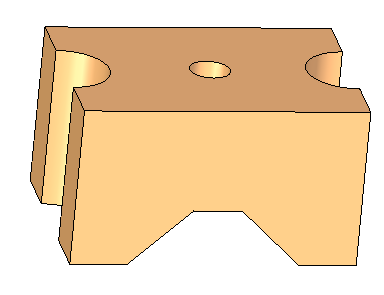 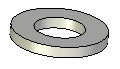 SE
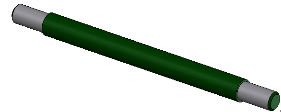 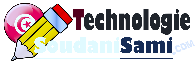 2ème  Année secondaire
leçon 1 :                          Lecture d’un Dessin d’ensemble
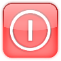 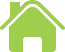 Graphe de Montage et de Démontage
III
Déterminer le graphe de montage du mécanisme :
E
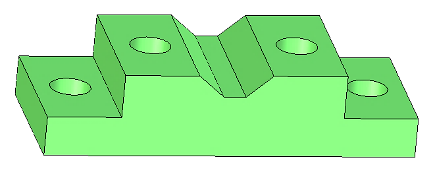 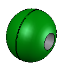 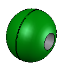 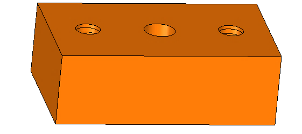 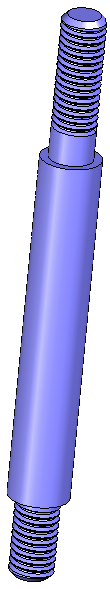 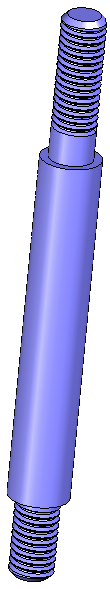 2
1
4
3
2
6
5
10
8
9
7
SE
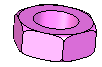 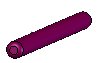 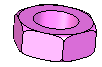 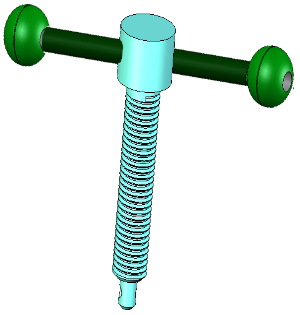 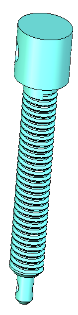 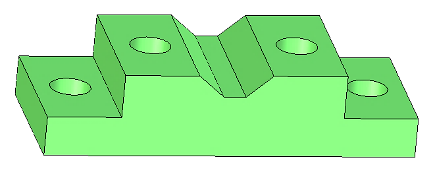 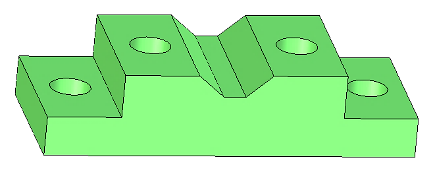 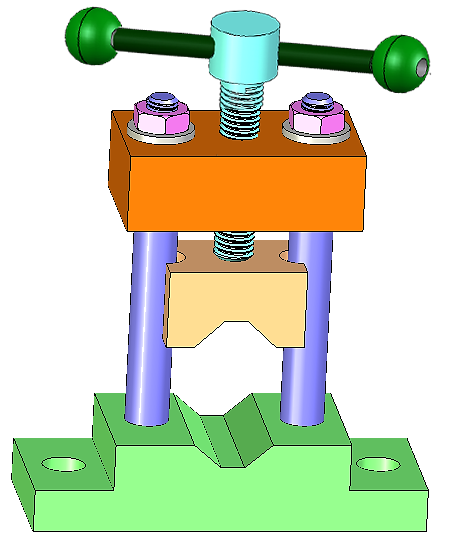 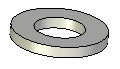 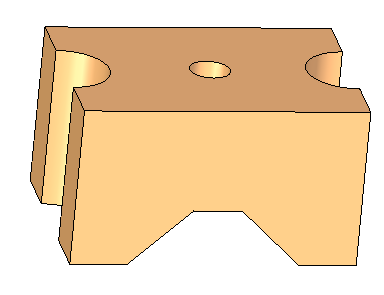 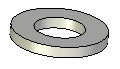 SE
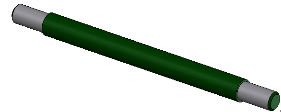 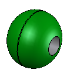 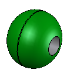 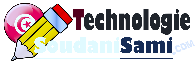 2ème  Année secondaire
leçon 1 :                          Lecture d’un Dessin d’ensemble
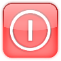 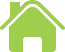 Graphe de Montage et de Démontage
III
Déterminer le graphe de montage du mécanisme :
E
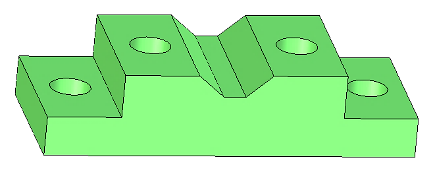 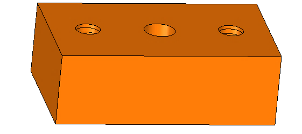 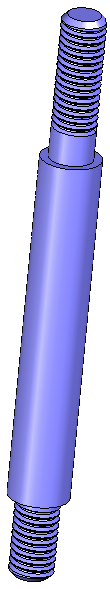 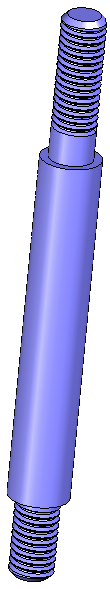 2
1
4
6
5
8
9
7
2
1
2
2
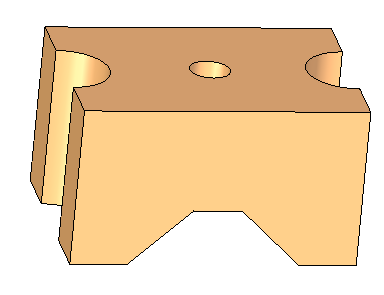 3
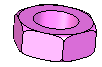 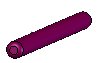 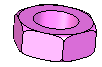 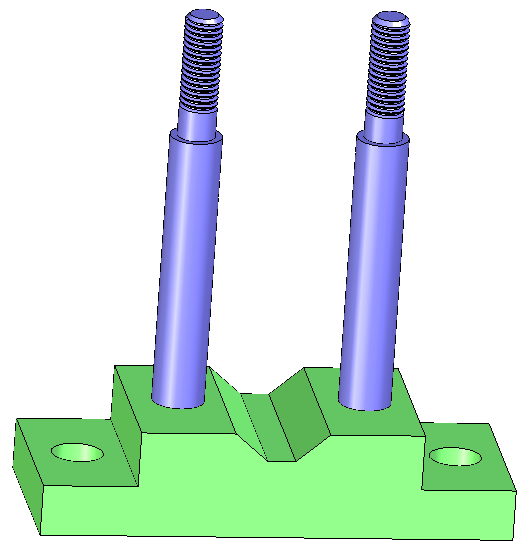 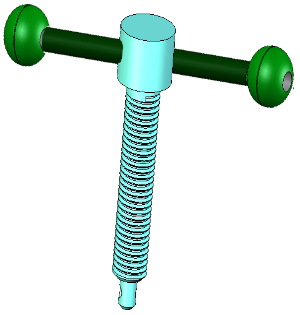 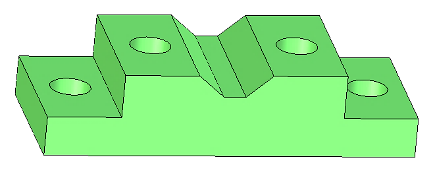 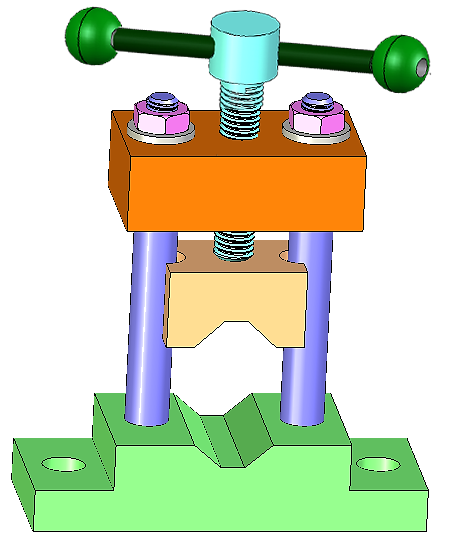 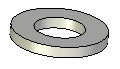 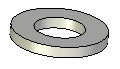 SE
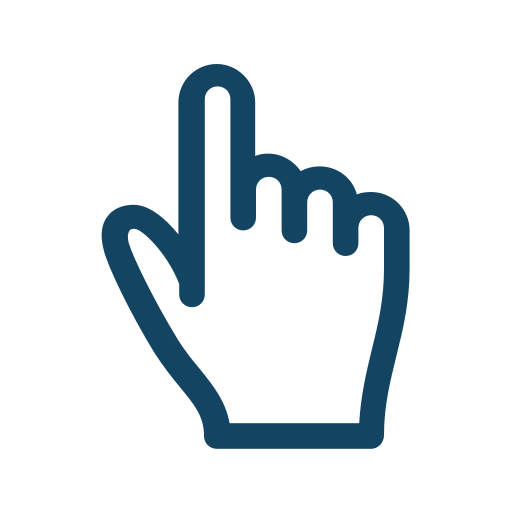 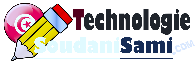 2ème  Année secondaire
leçon 1 :                          Lecture d’un Dessin d’ensemble
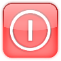 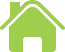 Graphe de Montage et de Démontage
III
Déterminer le graphe de montage du mécanisme :
E
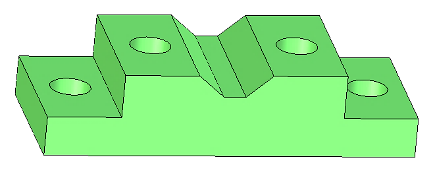 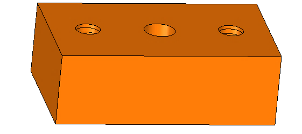 1
2
2
1
2
2
4
3
6
5
8
9
7
3
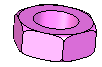 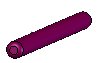 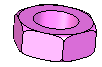 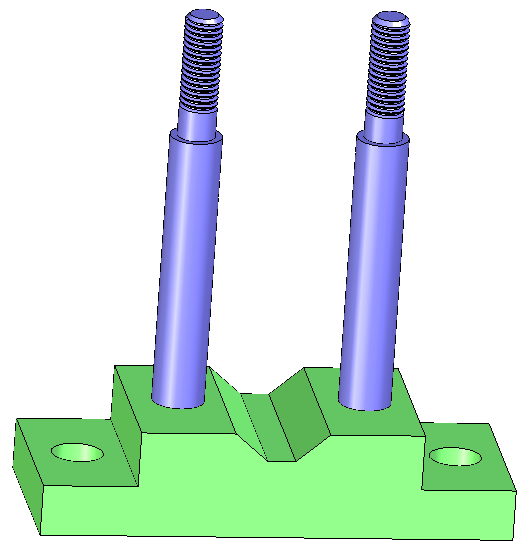 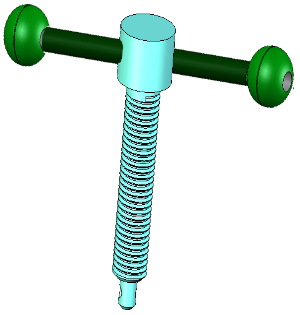 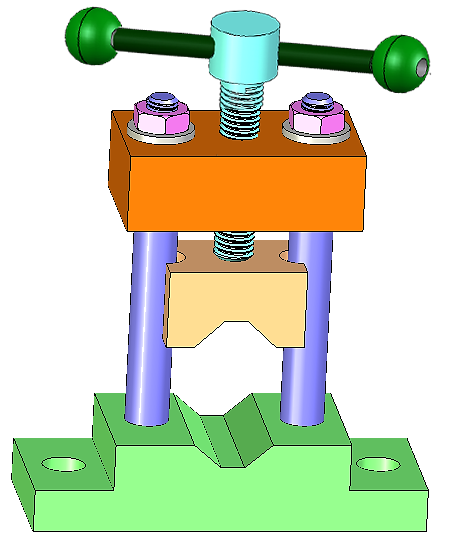 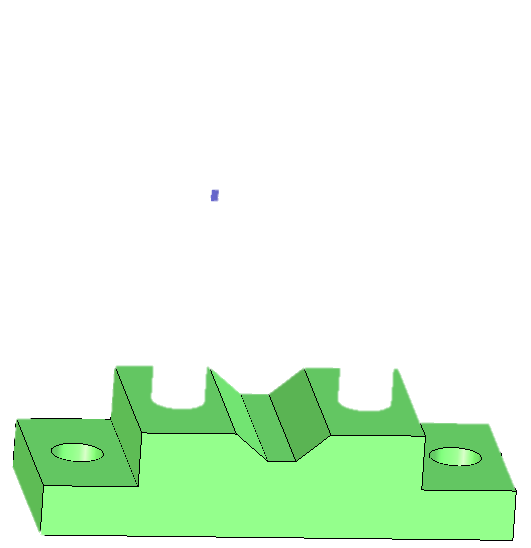 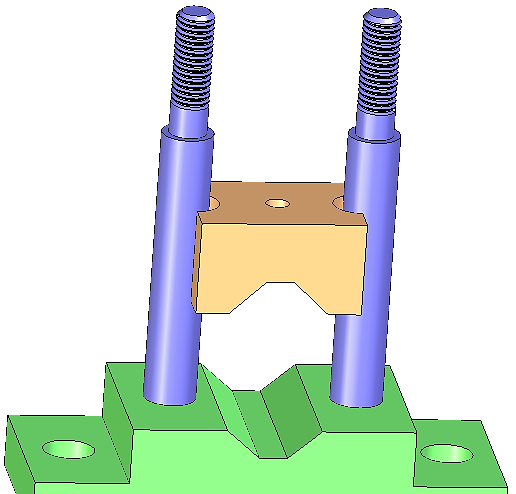 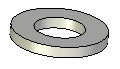 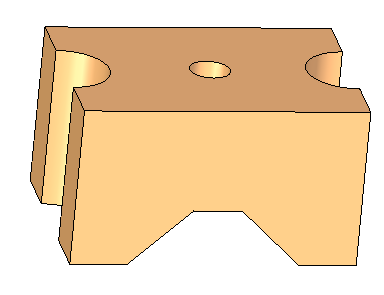 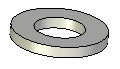 SE
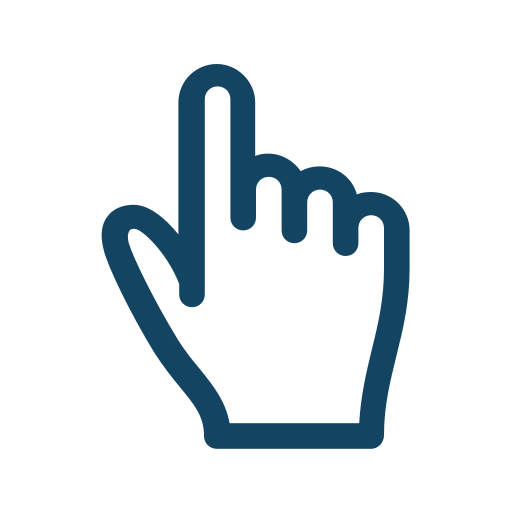 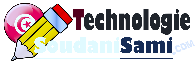 2ème  Année secondaire
leçon 1 :                          Lecture d’un Dessin d’ensemble
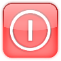 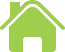 Graphe de Montage et de Démontage
III
Déterminer le graphe de montage du mécanisme :
E
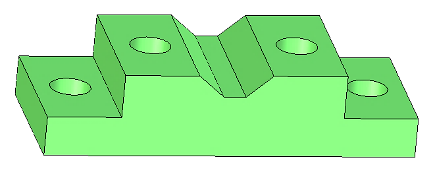 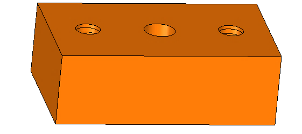 1
2
2
4
6
8
9
7
4
2
2
1
5
3
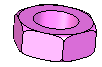 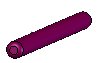 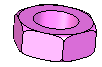 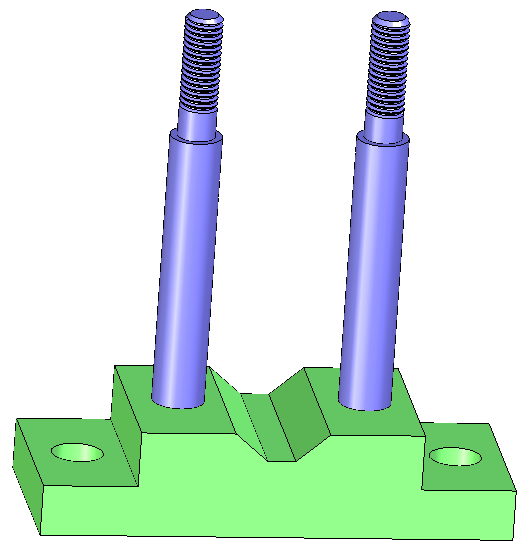 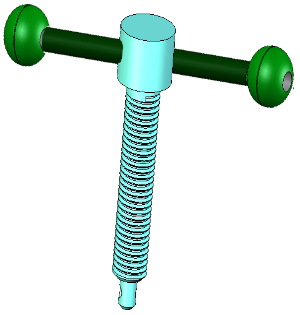 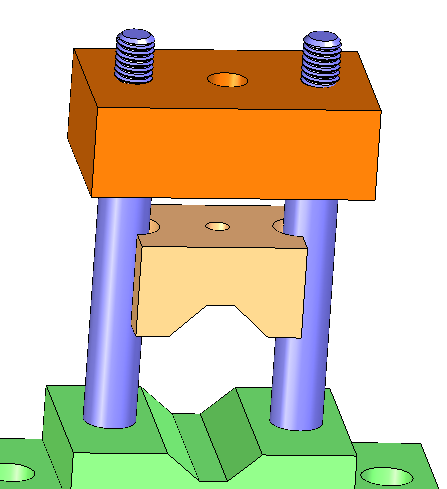 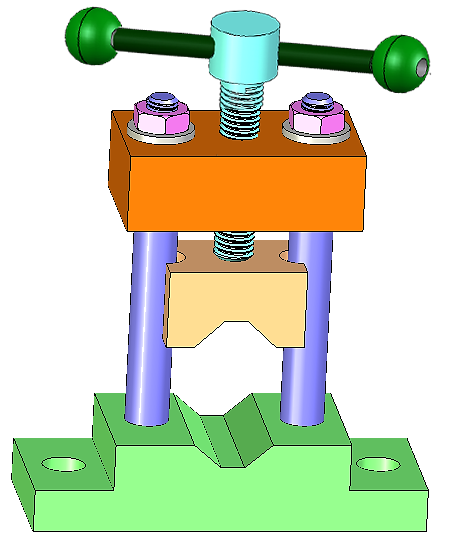 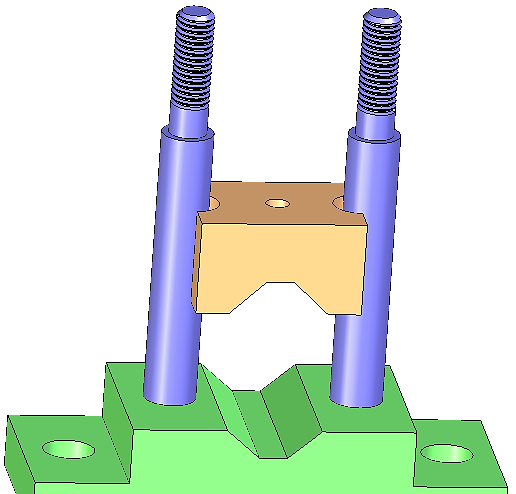 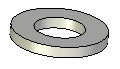 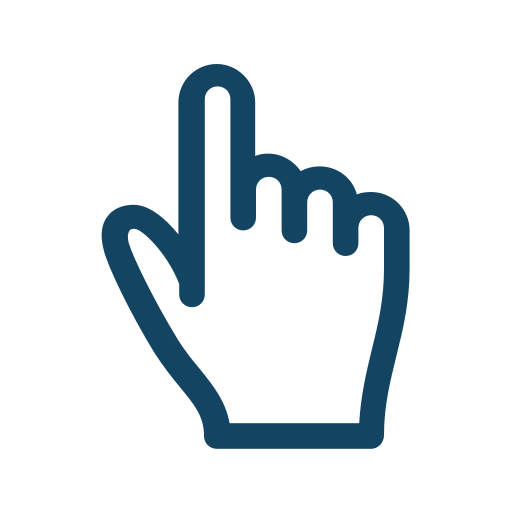 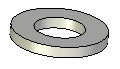 SE
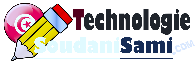 2ème  Année secondaire
leçon 1 :                          Lecture d’un Dessin d’ensemble
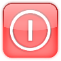 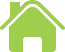 Graphe de Montage et de Démontage
III
Déterminer le graphe de montage du mécanisme :
E
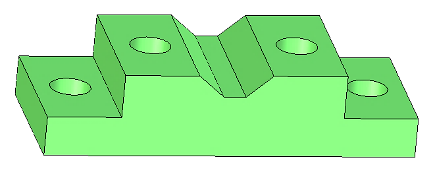 1
2
2
8
9
7
4
2
2
4
1
5
6
3
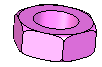 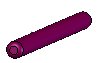 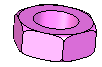 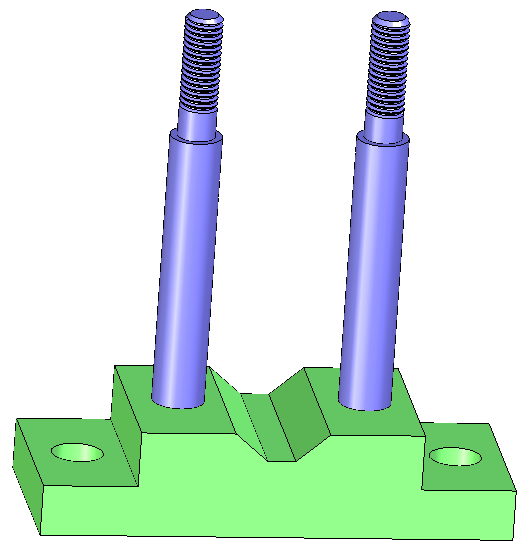 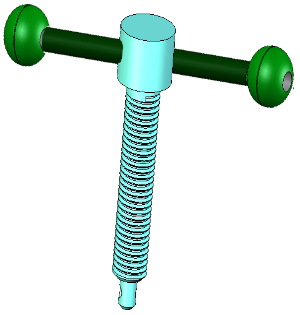 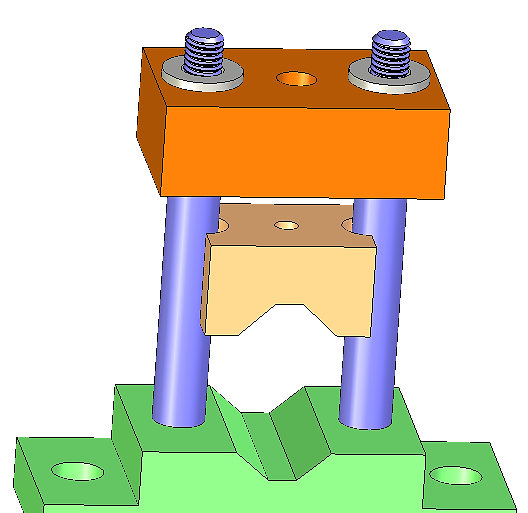 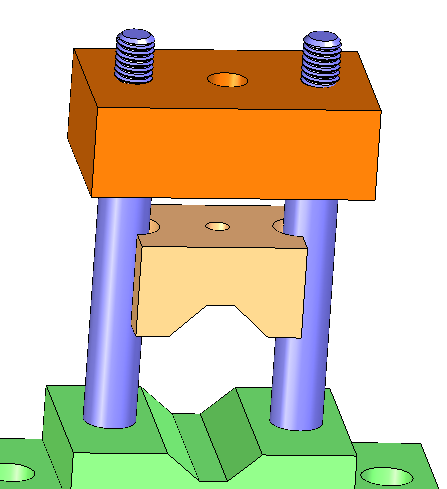 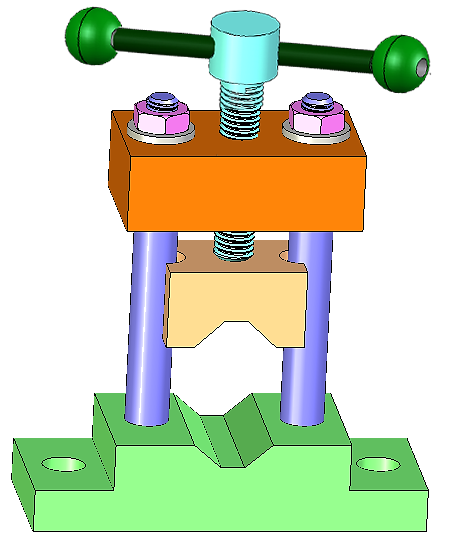 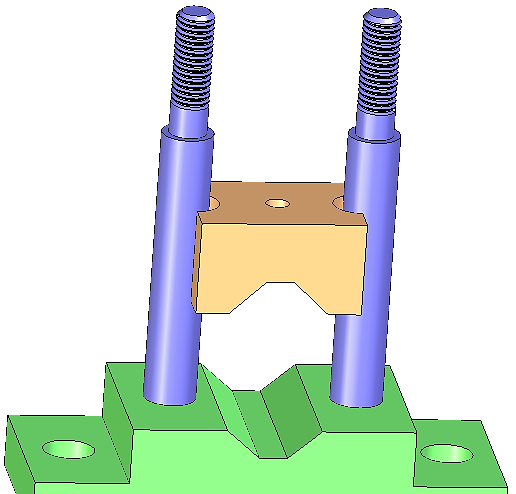 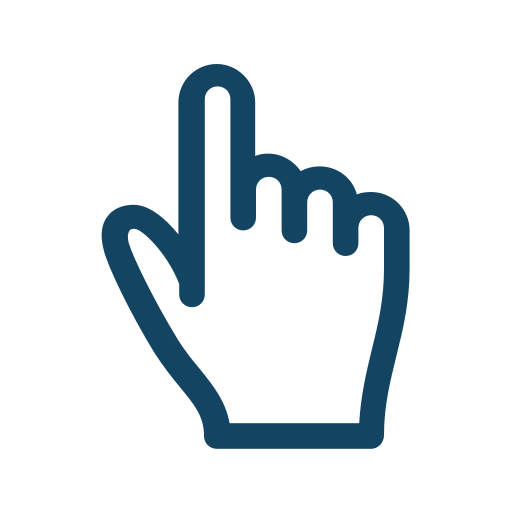 SE
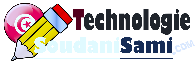 2ème  Année secondaire
leçon 1 :                          Lecture d’un Dessin d’ensemble
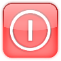 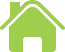 Graphe de Montage et de Démontage
III
Déterminer le graphe de montage du mécanisme :
E
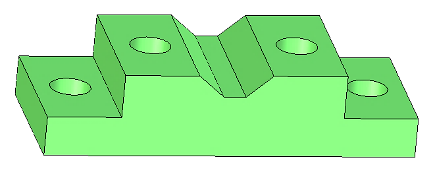 1
2
2
8
4
2
2
4
1
6
9
7
3
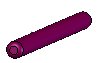 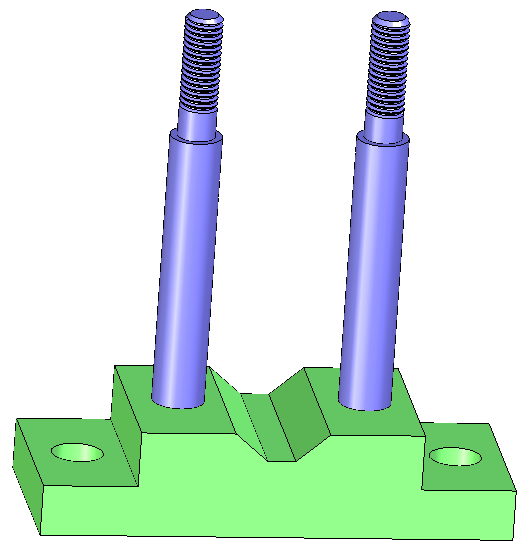 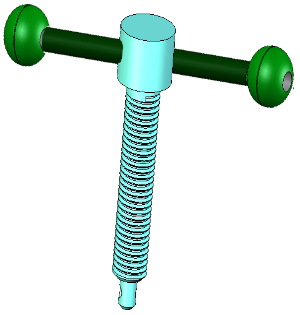 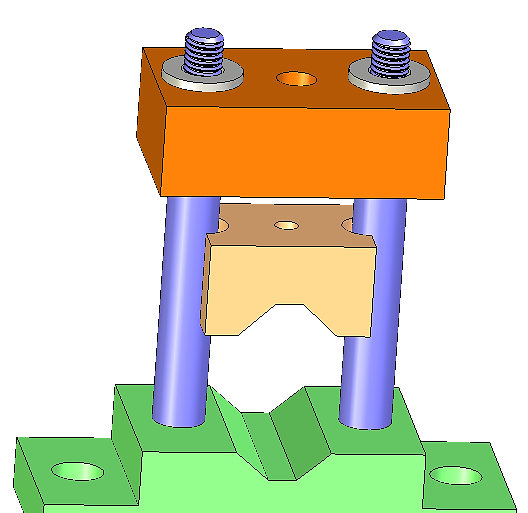 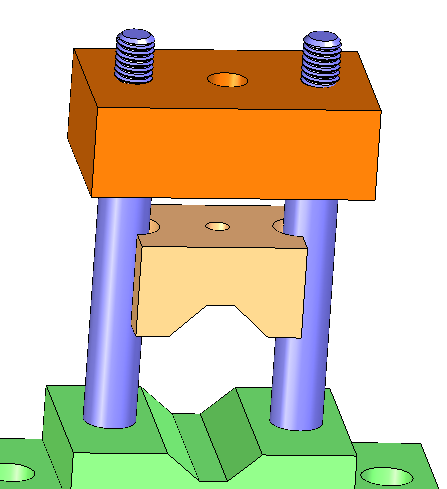 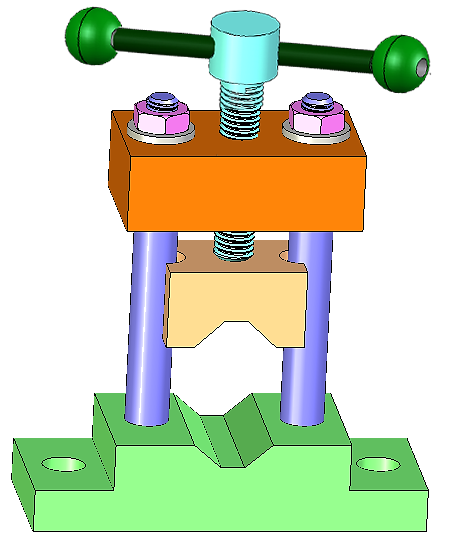 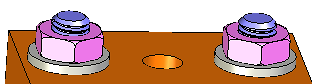 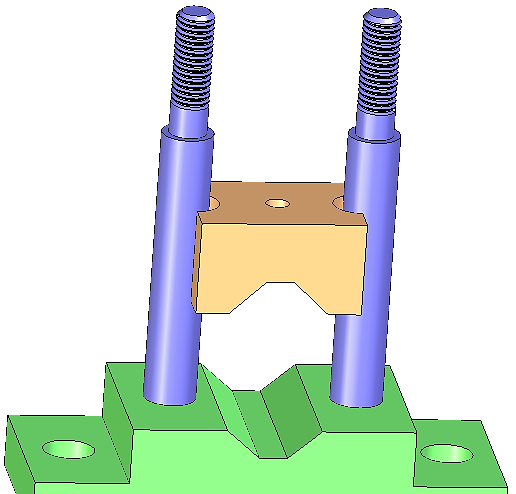 SE
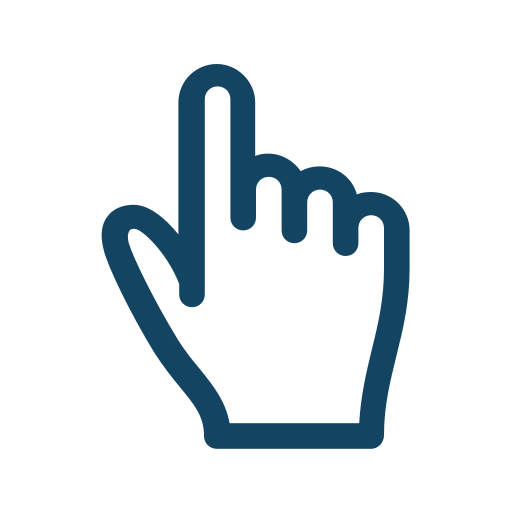 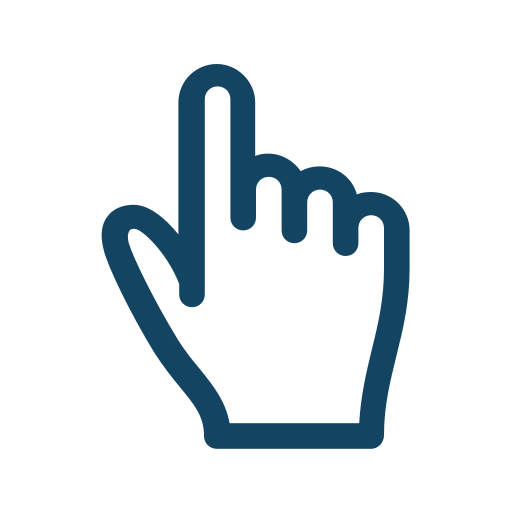 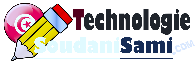 2ème  Année secondaire
leçon 1 :                          Lecture d’un Dessin d’ensemble
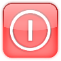 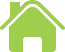 Graphe de Montage et de Démontage
III
Déterminer le graphe de montage du mécanisme :
E
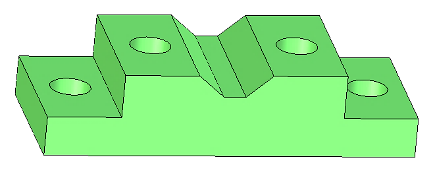 On obtient ainsi :
1
2
2
8
2
2
4
1
Le Graphe de Montage
3
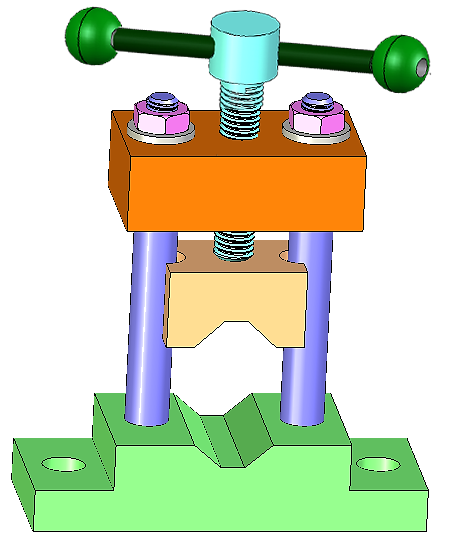 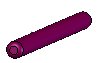 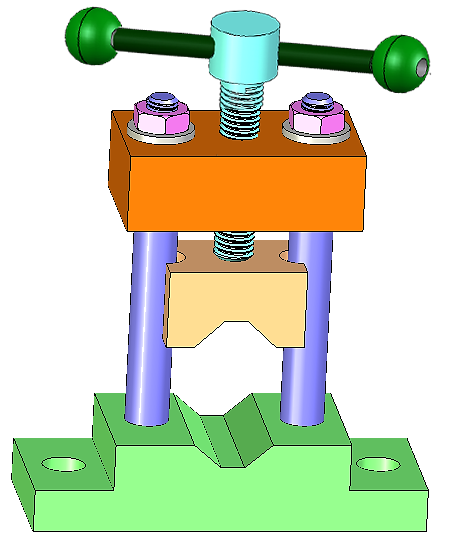 SE
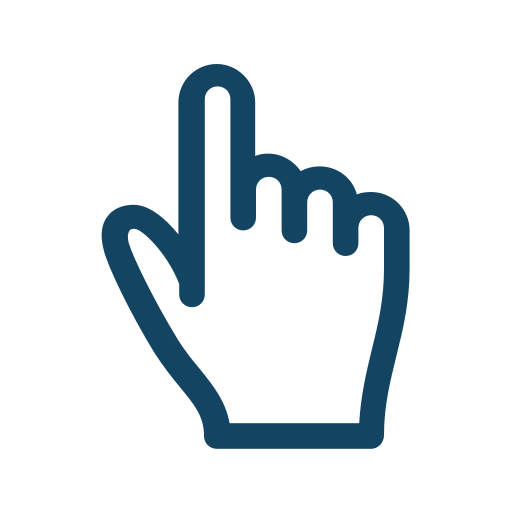 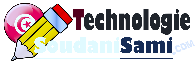 2ème  Année secondaire
leçon 1 :                          Lecture d’un Dessin d’ensemble
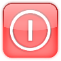 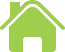 Graphe de Montage et de Démontage
III
2- Compléter le graphe de Démontage du mécanisme:
1ère Étape
1
10
9
?
6
Clé a fourche de 15
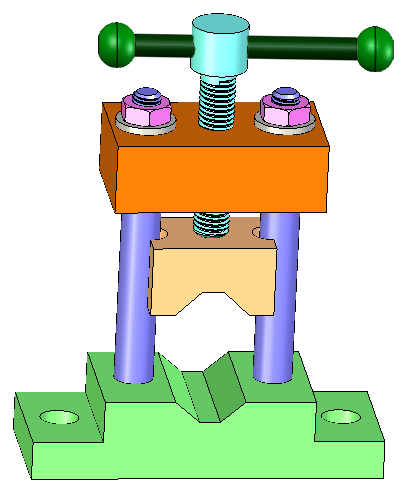 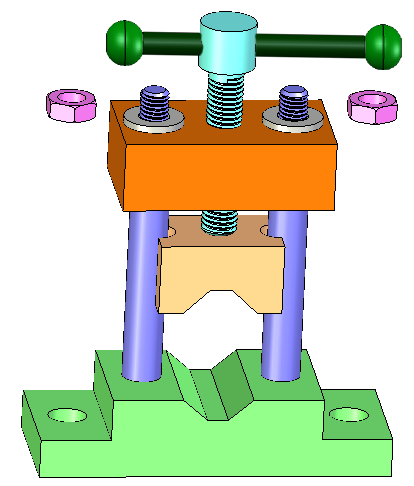 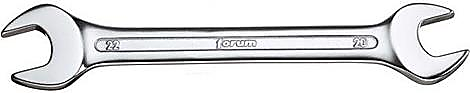 2
3
7
4
5
6
8
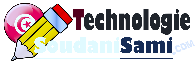 2ème  Année secondaire
leçon 1 :                          Lecture d’un Dessin d’ensemble
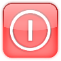 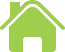 Graphe de Montage et de Démontage
III
2- Compléter le graphe de Démontage du mécanisme:
2ème Étape
1
10
9
6
Clé a fourche de 15
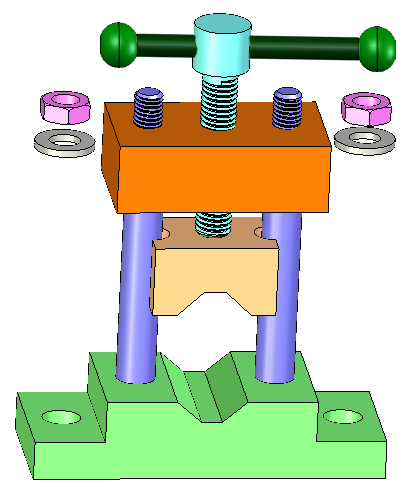 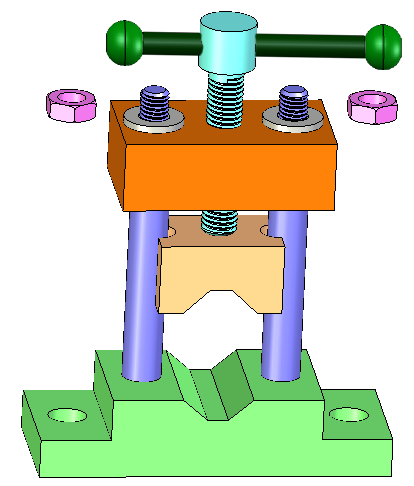 ?
5
2
3
7
4
5
6
8
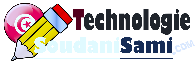 2ème  Année secondaire
leçon 1 :                          Lecture d’un Dessin d’ensemble
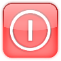 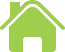 Graphe de Montage et de Démontage
III
2- Compléter le graphe de Démontage du mécanisme:
3ème Étape
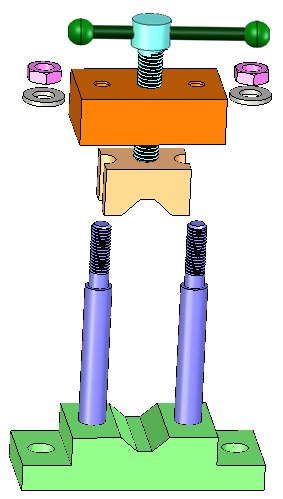 1
10
9
1
10
9
6
Clé a fourche de 15
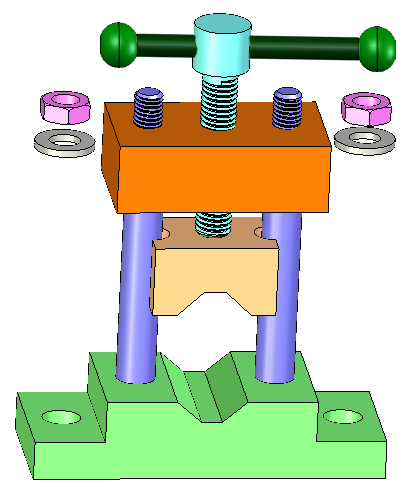 5
?
2
2
2
3
7
4
3
7
4
5
5
6
6
8
8
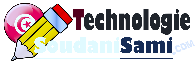 2ème  Année secondaire
leçon 1 :                          Lecture d’un Dessin d’ensemble
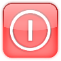 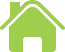 Graphe de Montage et de Démontage
III
2- Compléter le graphe de Démontage du mécanisme:
3ème Étape
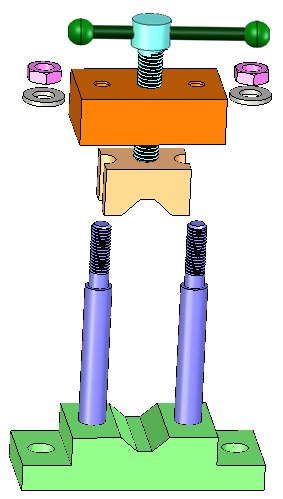 1
10
9
6
Clé a fourche de 15
5
2
2
3
7
4
5
6
8
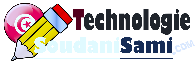 2ème  Année secondaire
leçon 1 :                          Lecture d’un Dessin d’ensemble
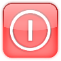 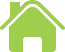 Graphe de Montage et de Démontage
III
2- Compléter le graphe de Démontage du mécanisme:
4ème Étape
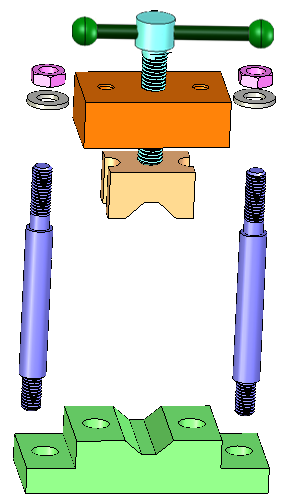 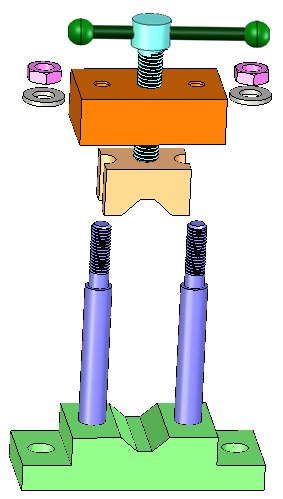 1
10
9
1
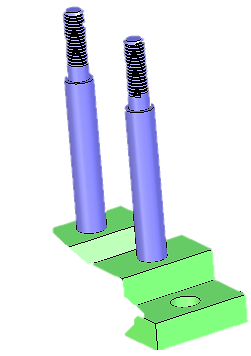 6
Clé a fourche de 15
5
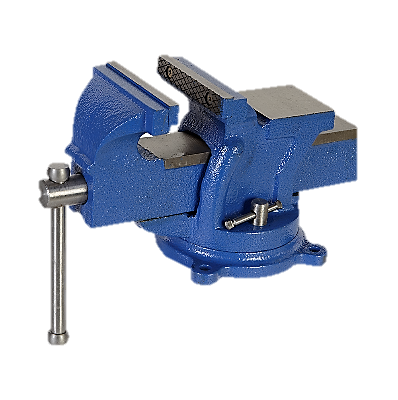 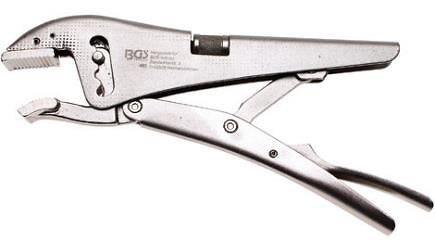 2
2
2
3
7
4
5
6
8
?
1
Serrer (1) sur l’étau
Pince étau
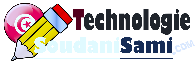 2ème  Année secondaire
leçon 1 :                          Lecture d’un Dessin d’ensemble
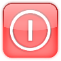 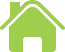 Graphe de Montage et de Démontage
III
2- Compléter le graphe de Démontage du mécanisme:
5ème Étape
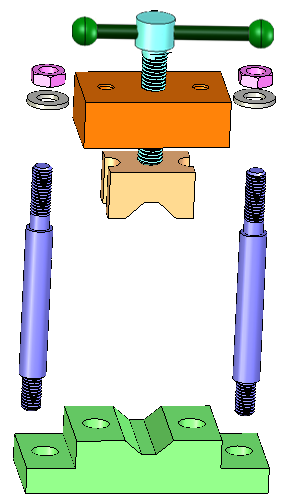 1
10
9
1
6
Clé a fourche de 15
5
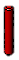 2
2
3
7
4
5
6
8
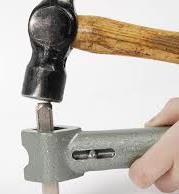 1
Serrer (1) sur l’étau
Pince étau
?
8
Pointeau + maillet
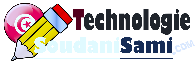 2ème  Année secondaire
leçon 1 :                          Lecture d’un Dessin d’ensemble
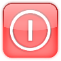 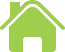 Graphe de Montage et de Démontage
III
2- Compléter le graphe de Démontage du mécanisme:
6ème Étape
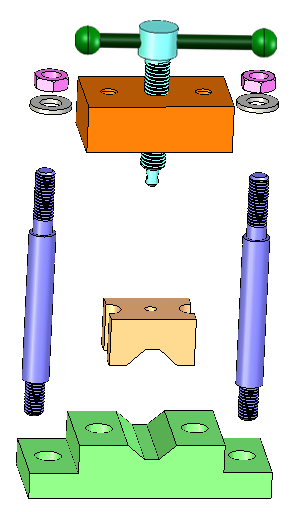 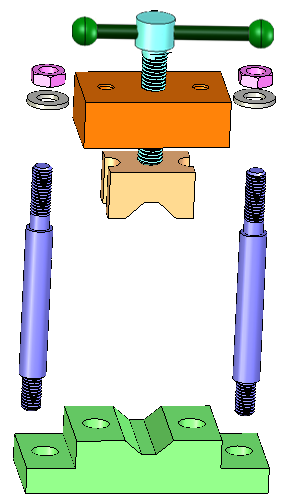 1
10
9
1
?
3
2
3
7
4
3
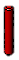 5
6
8
?
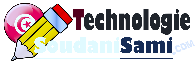 2ème  Année secondaire
leçon 1 :                          Lecture d’un Dessin d’ensemble
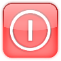 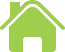 Graphe de Montage et de Démontage
III
2- Compléter le graphe de Démontage du mécanisme:
7ème Étape
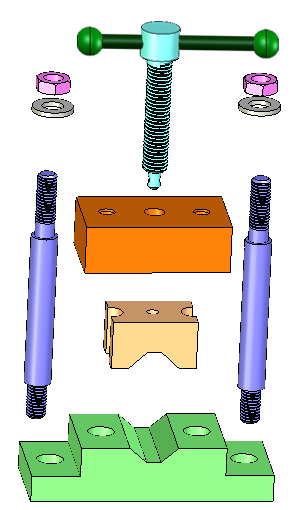 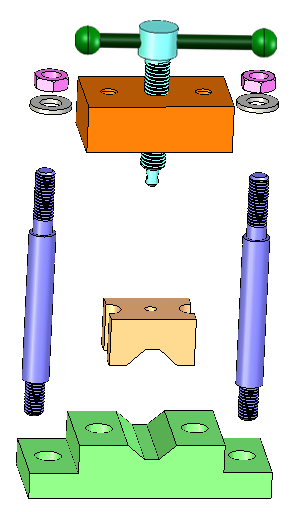 1
10
9
1
3
?
4
Manœuvrer levier (9)
2
4
7
3
4
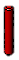 5
6
8
?
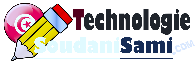 2ème  Année secondaire
leçon 1 :                          Lecture d’un Dessin d’ensemble
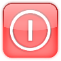 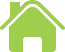 Graphe de Montage et de Démontage
III
2- Compléter le graphe de Démontage du mécanisme:
8ème Étape
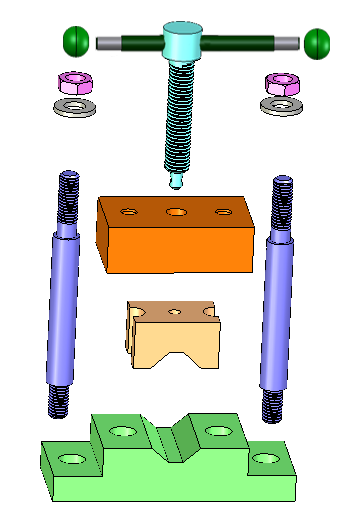 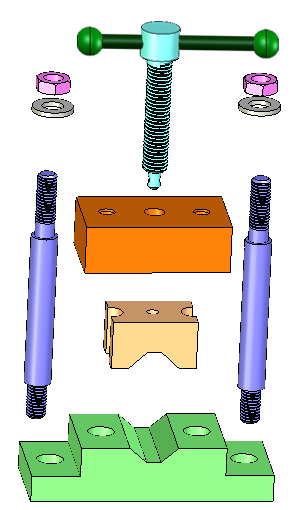 1
10
9
1
3
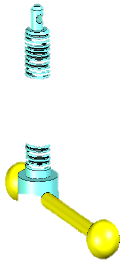 4
Manœuvrer levier (9)
?
2
7
3
4
10
Serrer (9) sur l’étau
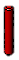 Pince étau
5
6
8
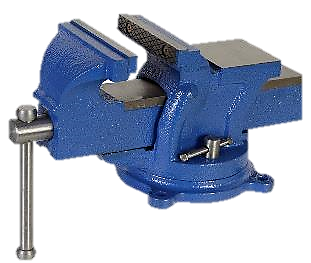 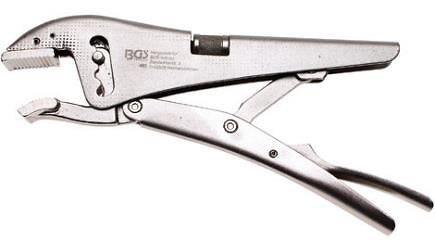 ?
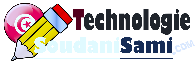 2ème  Année secondaire
leçon 1 :                          Lecture d’un Dessin d’ensemble
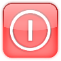 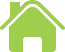 Graphe de Montage et de Démontage
III
2- Compléter le graphe de Démontage du mécanisme:
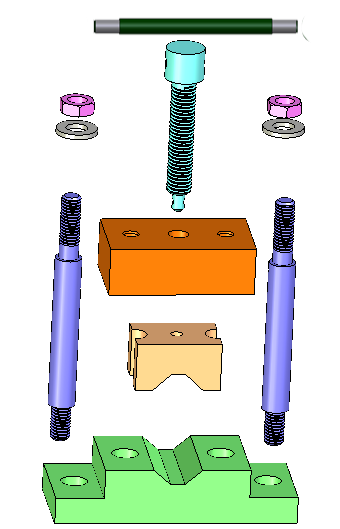 9ème Étape
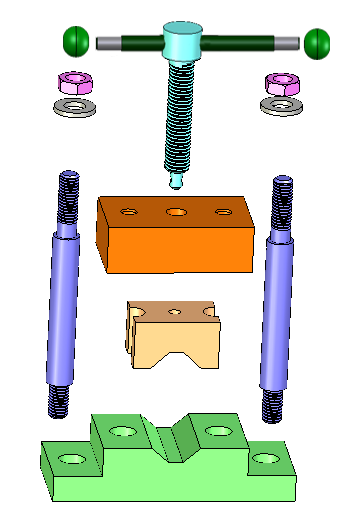 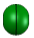 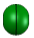 1
10
9
1
3
4
Manœuvrer levier (9)
2
7
3
4
10
Serrer (9) sur l’étau
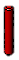 Pince étau
5
6
8
?
9
?
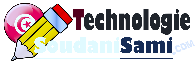 2ème  Année secondaire
leçon 1 :                          Lecture d’un Dessin d’ensemble
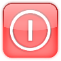 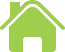 Graphe de Montage et de Démontage
III
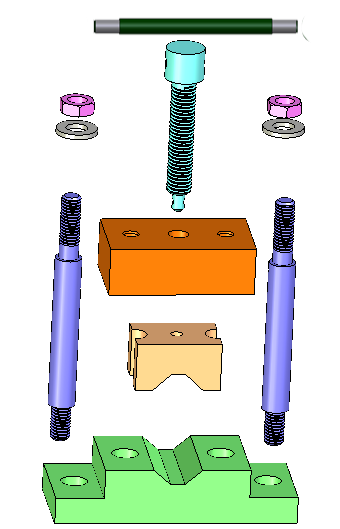 10ème Étape
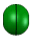 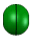 1
10
9
1
3
4
Manœuvrer levier (9)
2
7
3
4
10
Serrer (9) sur l’étau
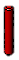 Pince étau
5
6
8
9
?
7
?
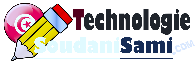 2ème  Année secondaire
leçon 1 :                          Lecture d’un Dessin d’ensemble
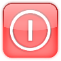 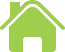 Graphe de Montage et de Démontage
III
On obtient ainsi 
le graphe de démontage
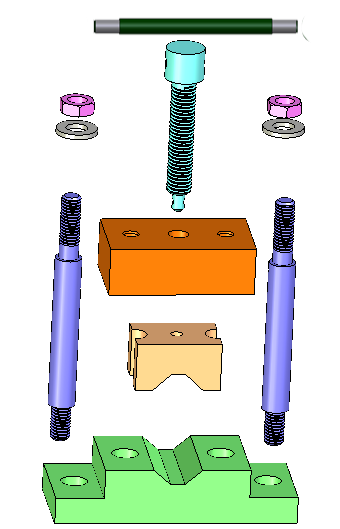 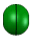 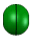 1
10
9
1
3
4
Manœuvrer levier (9)
2
7
3
4
10
Serrer (9) sur l’étau
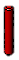 Pince étau
5
6
8
9
7
?
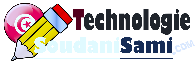 2ème  Année secondaire
leçon 1 :                          Lecture d’un Dessin d’ensemble
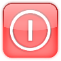 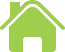 Fin de la leçon
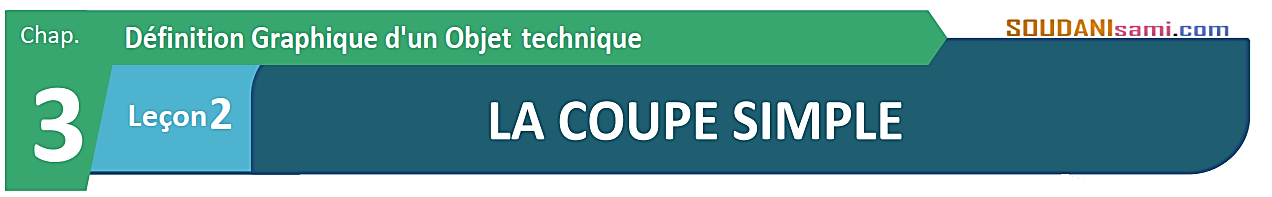 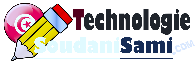 2ème  Année secondaire